Academic identity:active identity and body work in academia
Nicole Brown
@ncjbrown @FibroIdentity
www.nicole-brown.co.uk
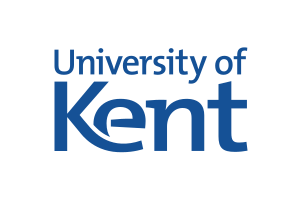 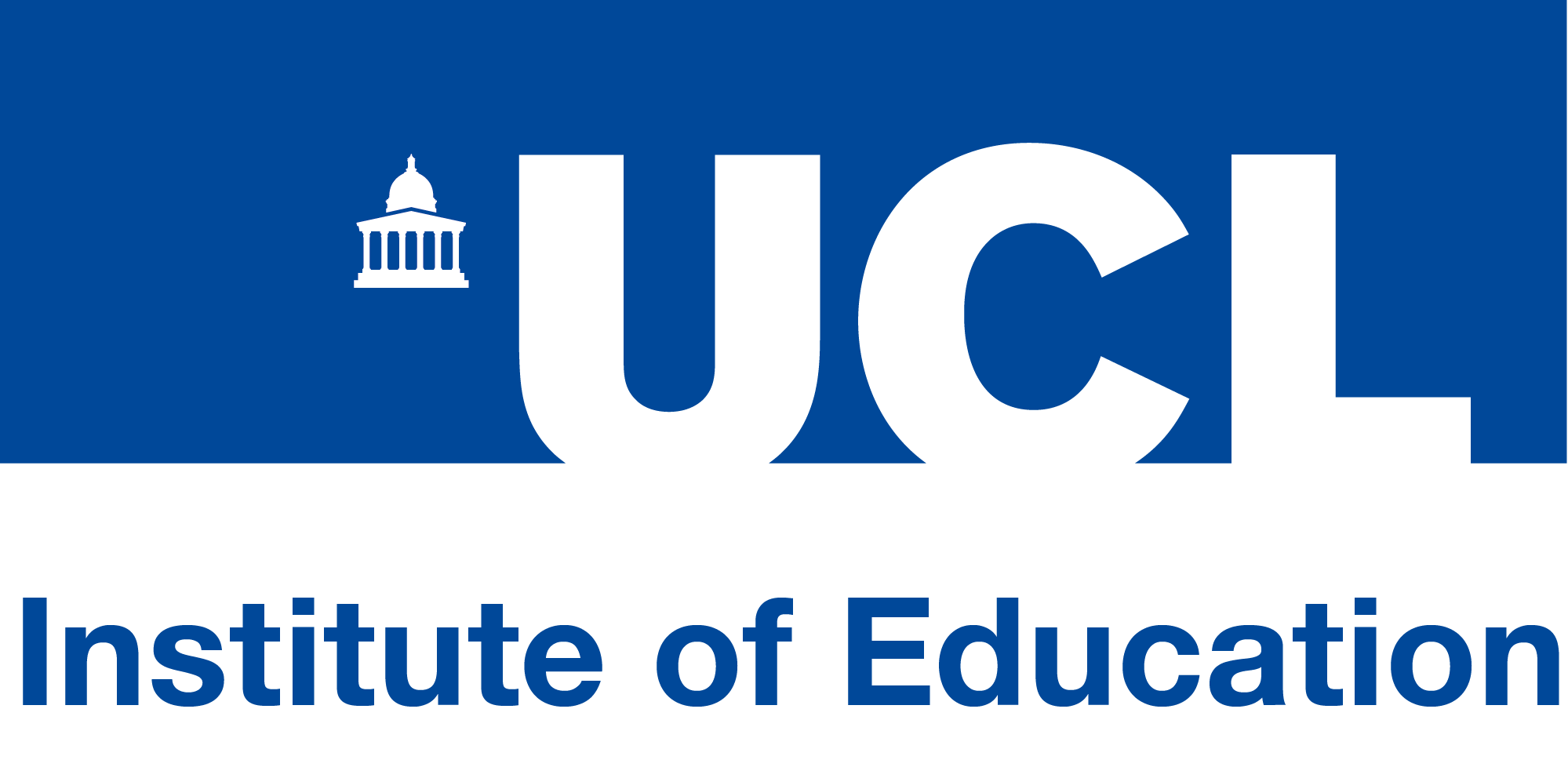 Academia
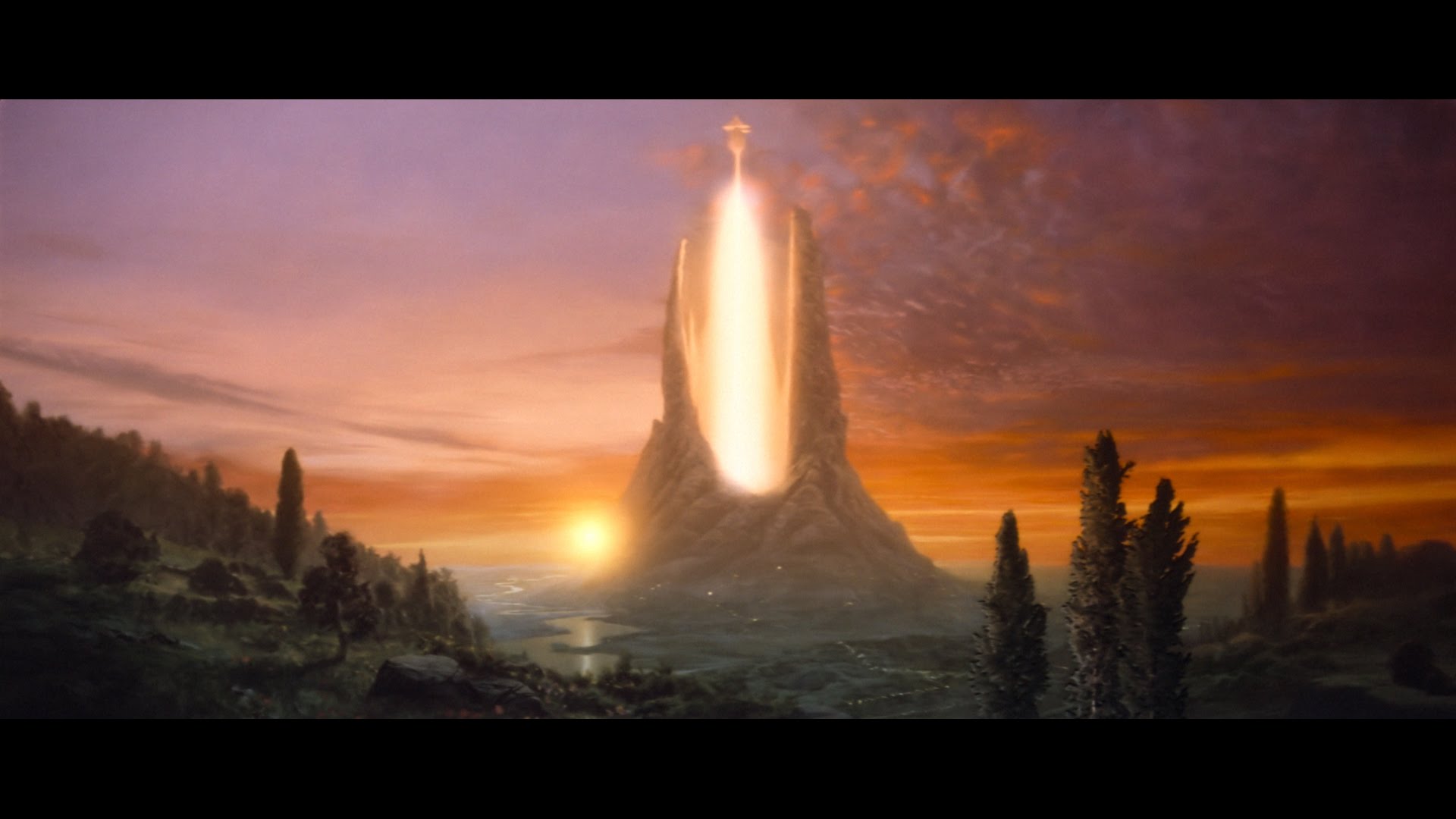 an ivory tower?
Fibromyalgia – complex and contested
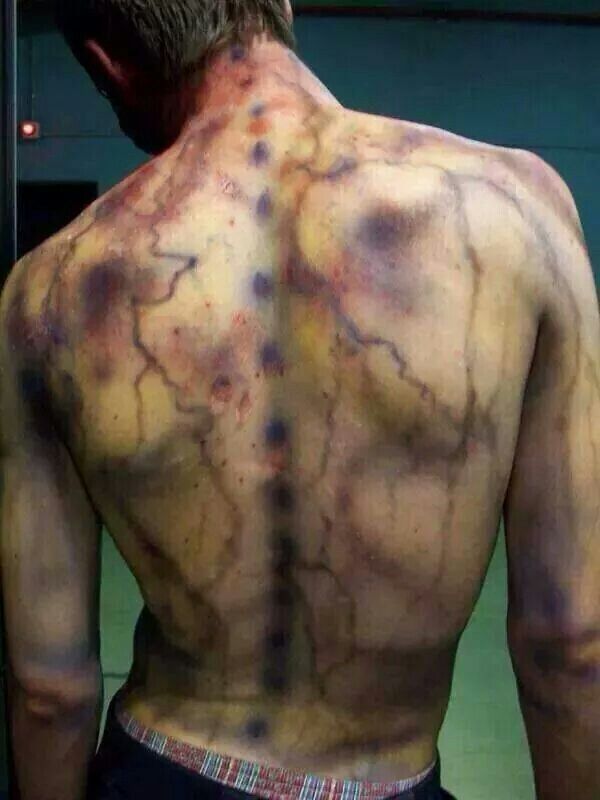 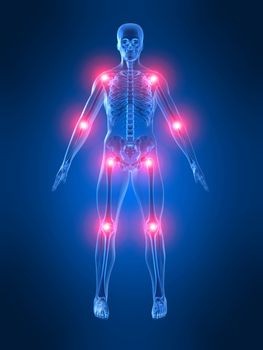 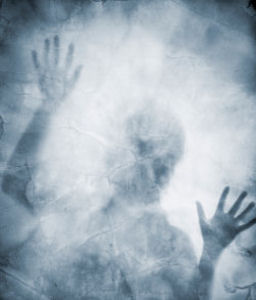 Participatory and creative research
Power differential
Getting closer to experiences – holistic view
Richer data

-> Timelines and identity boxes with conversations
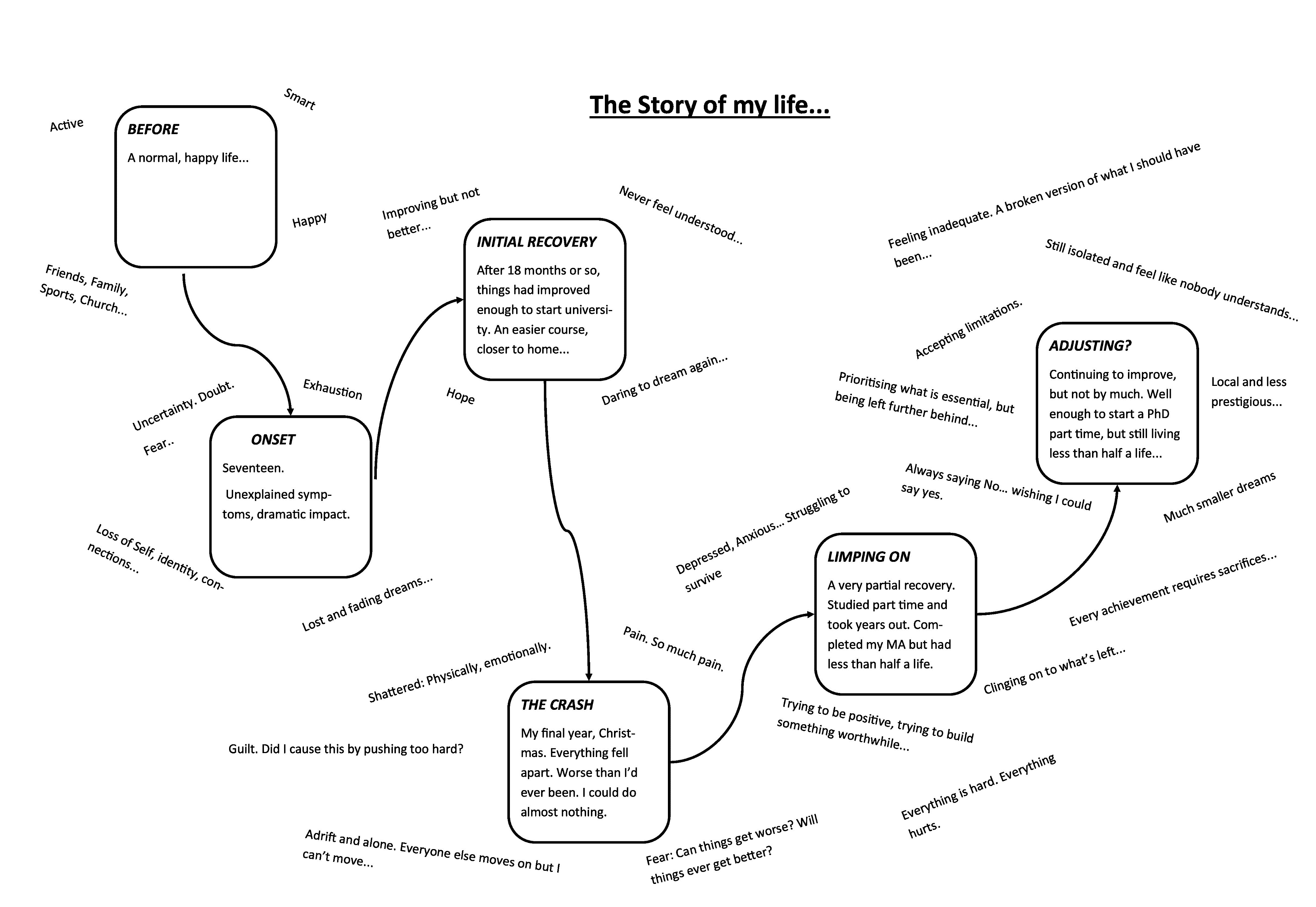 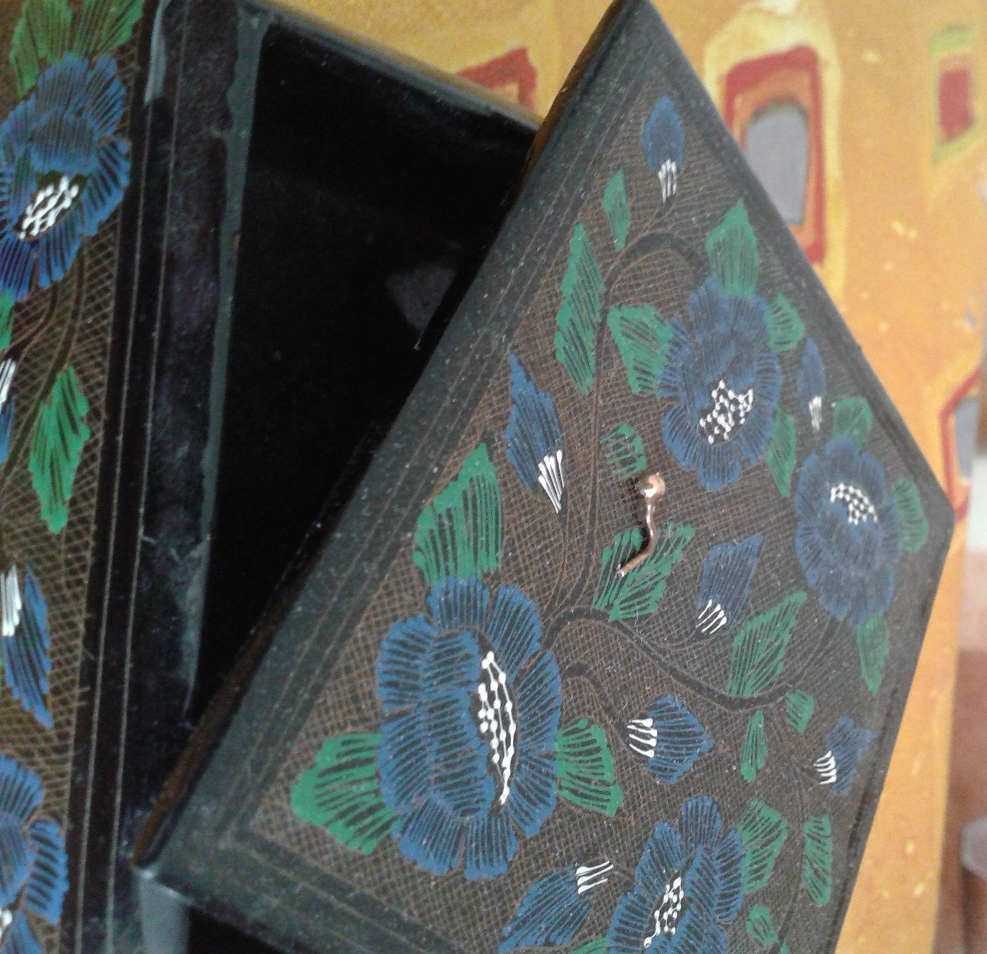 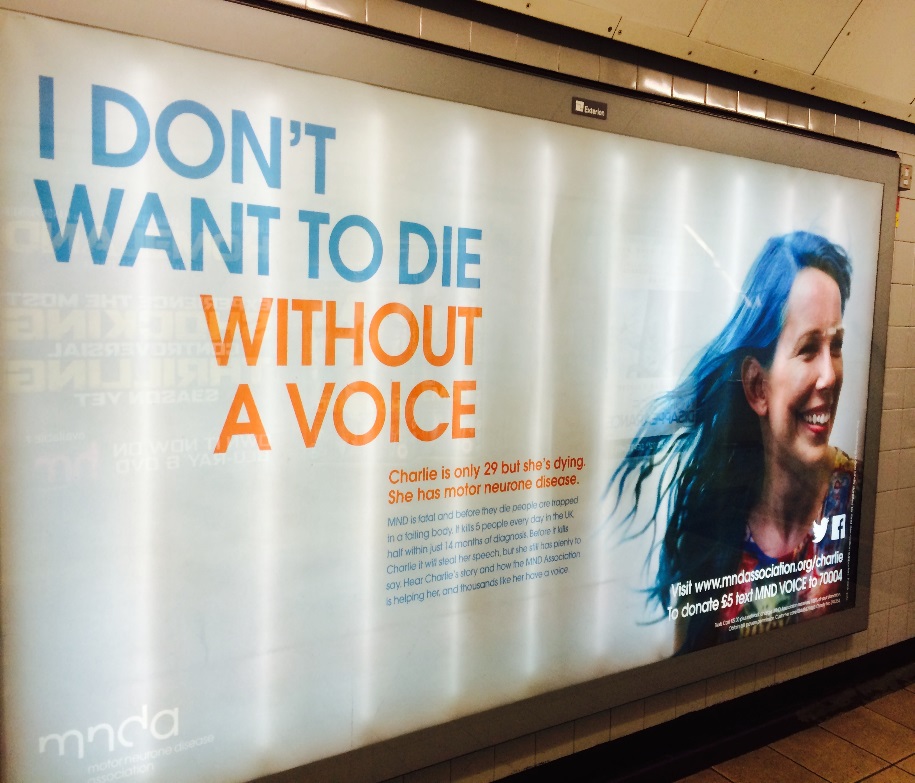 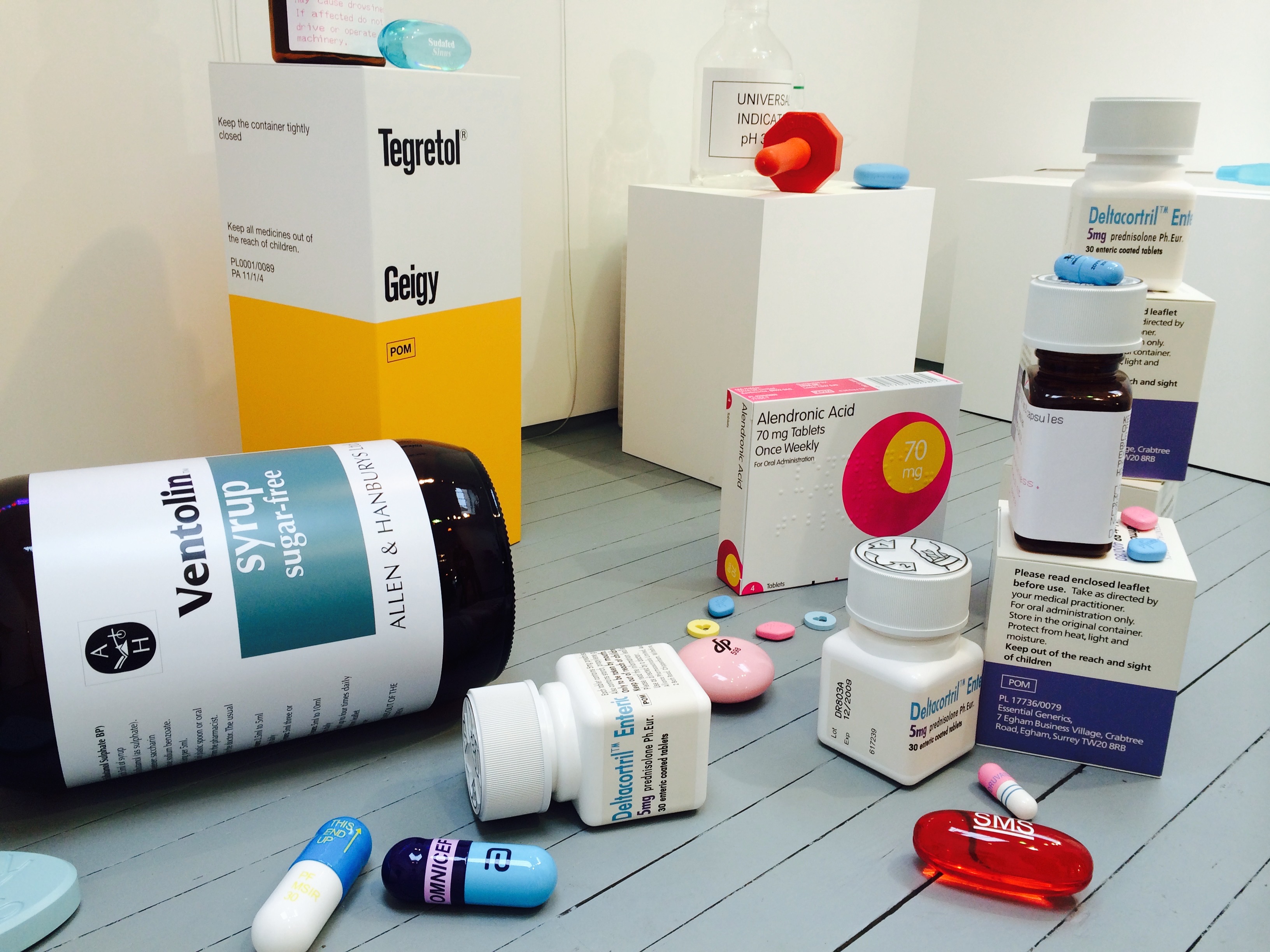 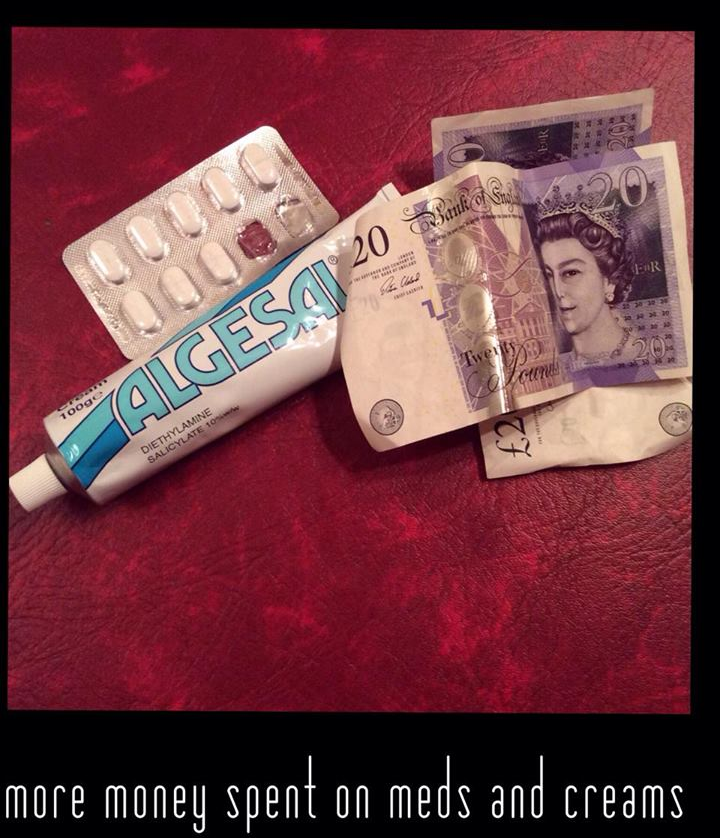 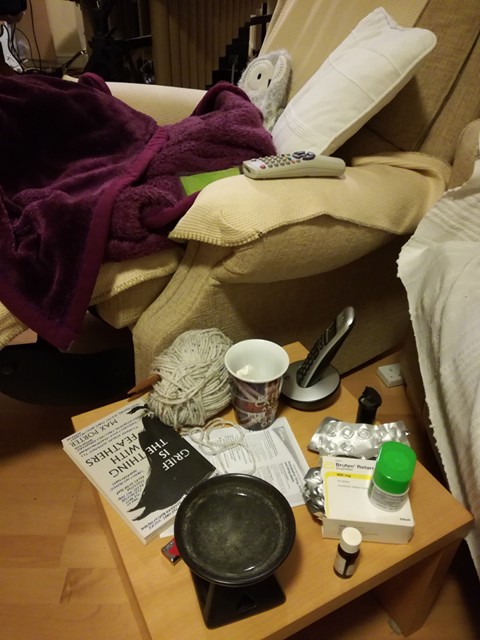 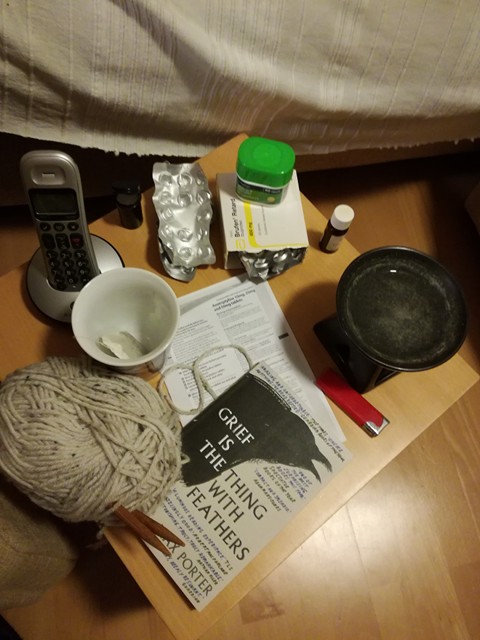 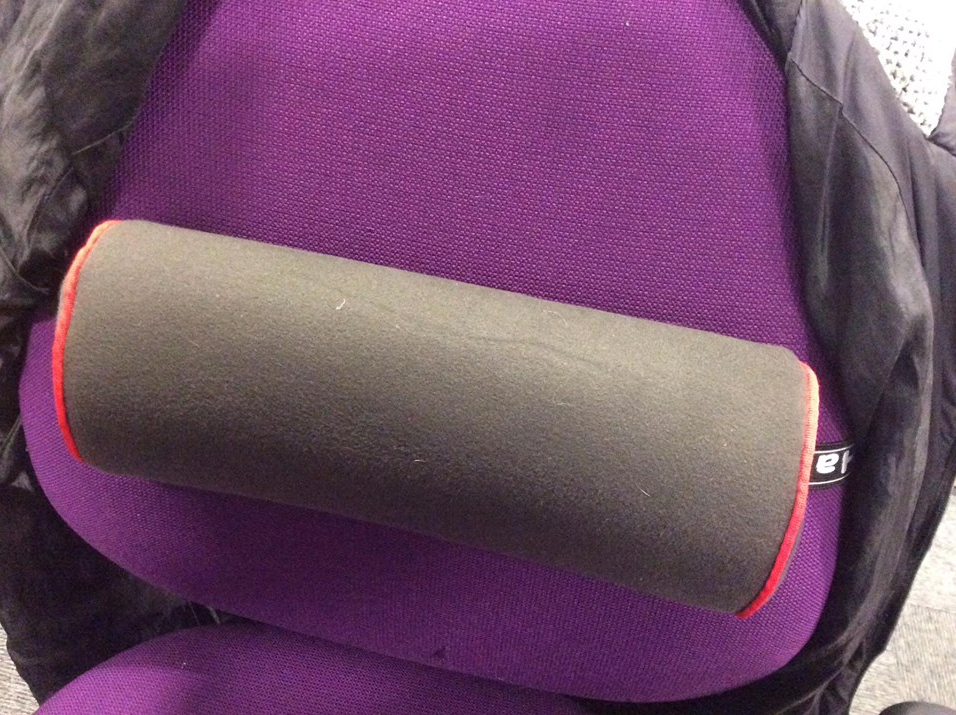 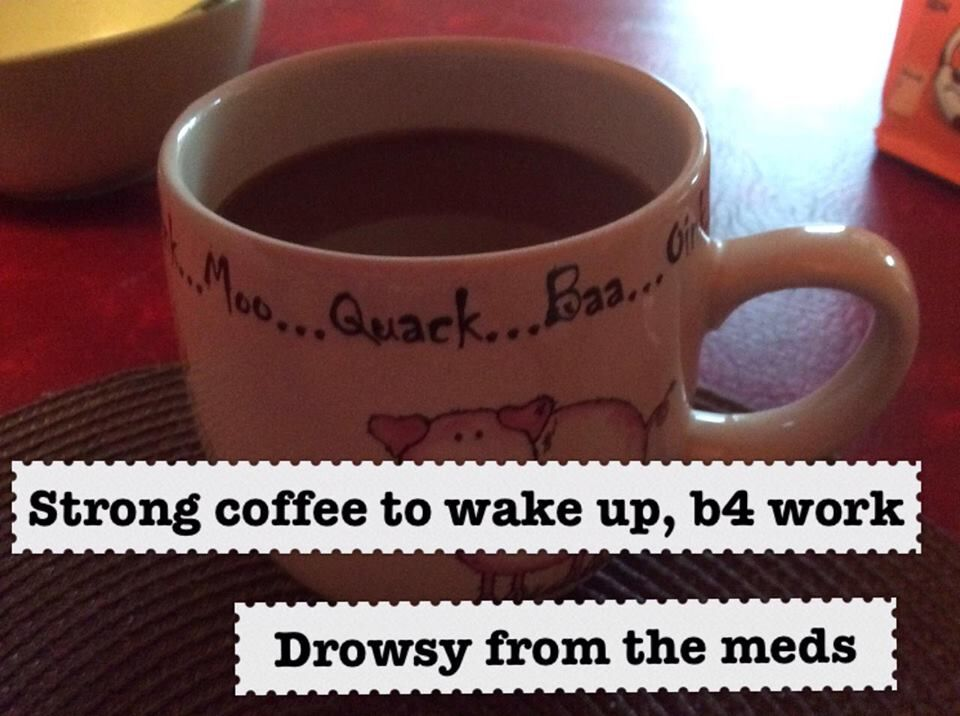 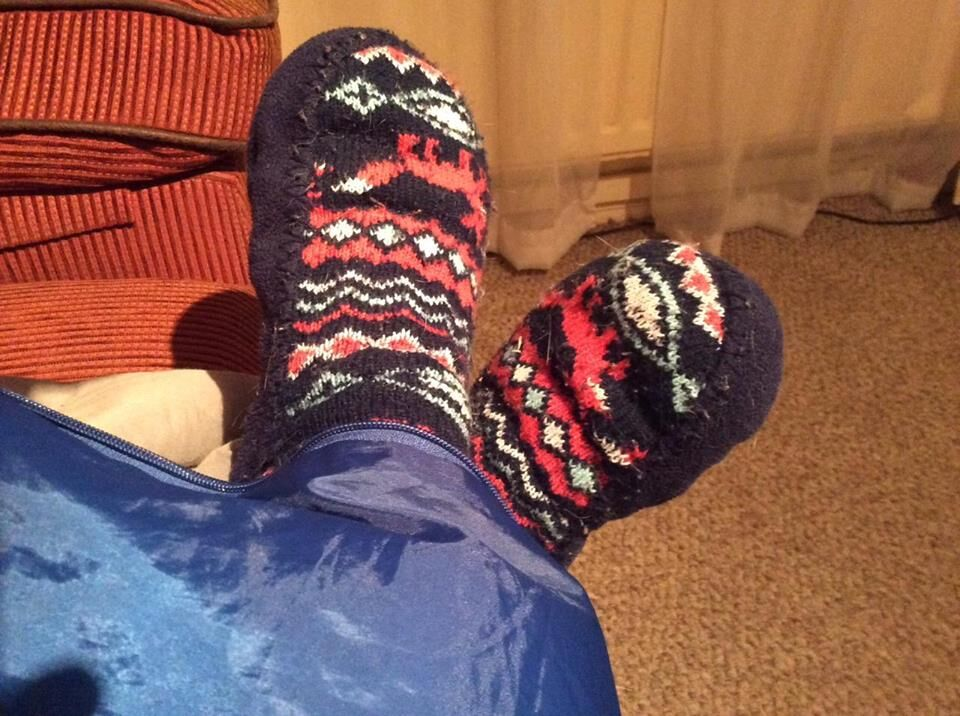 Academic identity:active identity and body work in academia
Nicole Brown
@ncjbrown @FibroIdentity
www.nicole-brown.co.uk
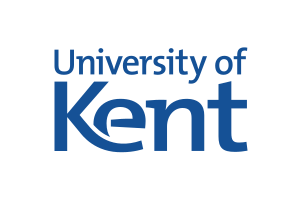 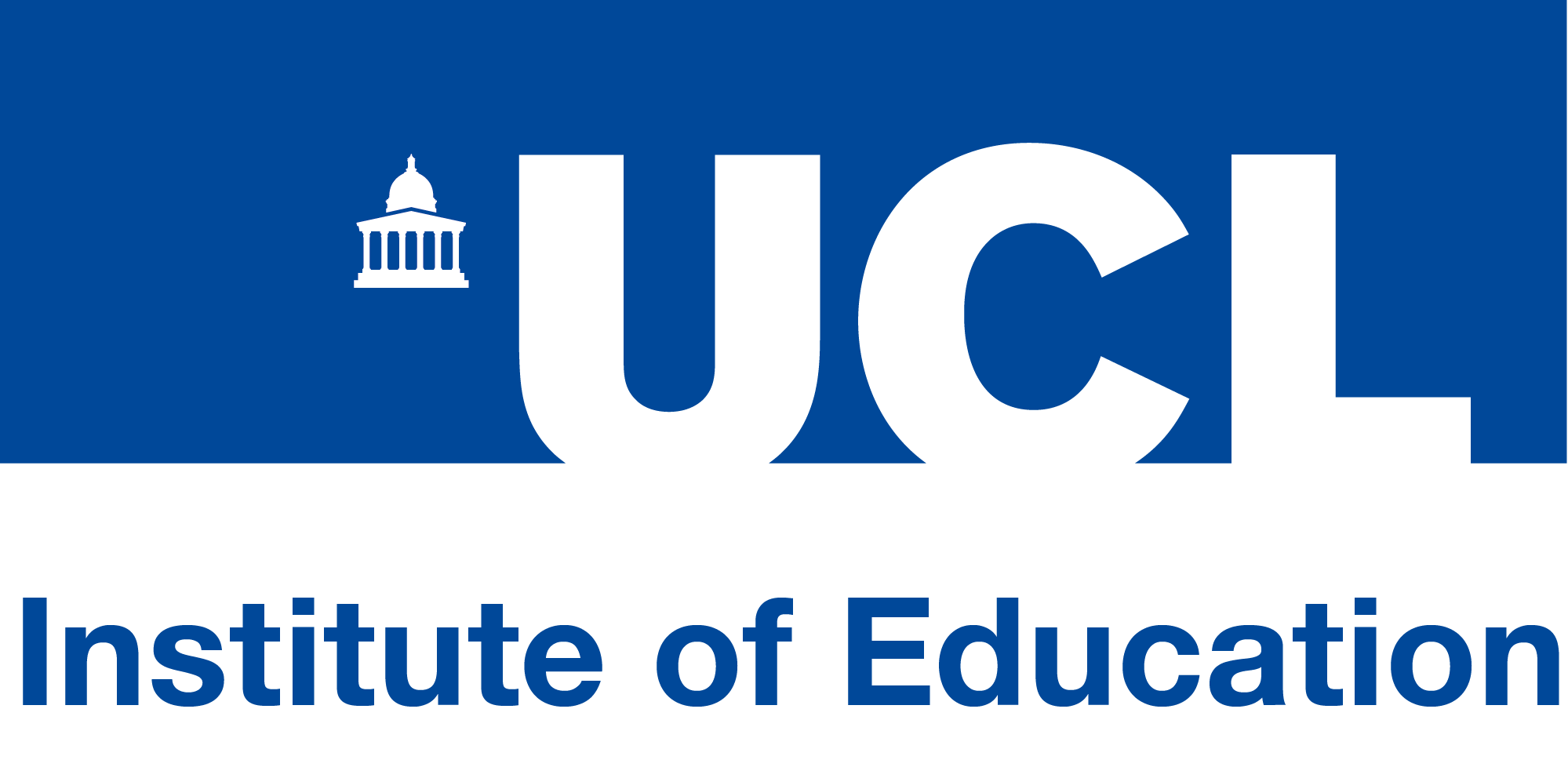